UNIVERSITY “ISA BOLETINI”mitrovica
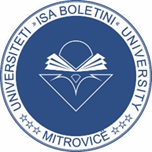 History of the University “Isa Boletini”
Foundations of Higher Education studies in Mitrovica were set up with the opening of the Technical High School in 1961.

The Faculty of Mining and Metallurgy in Mitrovica was established in 1974. 

Initially, the studies were organized in departments of Mining, Technology, and Metallurgy, whereas in the academic year 1980/81 the Department of Geology was opened.

Based on the tradition of around 60 years of HE in Mitrovica and unique study programs, the Government of the Republic of Kosovo in 2013, established the Public University of Mitrovica.
The University in numbers
6 Faculties
16 study programs at bachelor and master degree
150 Academic staff
60 Administration staff
1912 students ( Bachelor students1768 and 144 in master)
The Faculties
Faculty of Geosciences, 
Faculty of Food Technology, 
Faculty of Mechanical Engineering and Computer Engineering, 
Faculty of Law, 
Faculty of Economics and 
Faculty of Education
Faculty of Geosciences
Study Programs in Bachelor degree:
Geology
Mining 
Material and Metallurgy 

	Study Programs in Master degree:
Deposits of mineral raw materials
Hydrogeology and Engineering geology
Mining
Materials
Metallurgy
Faculty of Food Technology
Study Programs in Bachelor and Master degree:
Technology
Engineering and Food Technology
Faculty of Mechanical Engineering and Computer Engineering
Study Programs in Bachelor degree:
Production Machinery
Machinery Engineering 
Economic Engineering

	Study Programs in Master degree:
Economic Engineering
Faculty of Economics
Study Program in Bachelor and Master degree:
Business and Management  with specialization in Finance, Bank, and Accounting
Faculty of Education 
Study Programs in Bachelor degree:
Primary Education
Pre-primary Education

Faculty of Law 
Study program in Bachelor degree in Law
Thank you for your attention!